Jesus’ Ascension
The Four Stages of Salvation

Incarnation

Crucifixion 

Resurrection

Ascension
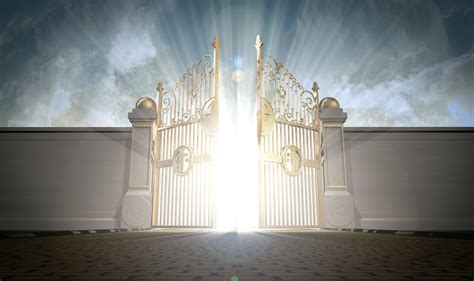 Psalm 24:  Lift Up Your  Gates and the King of Glory shall come in
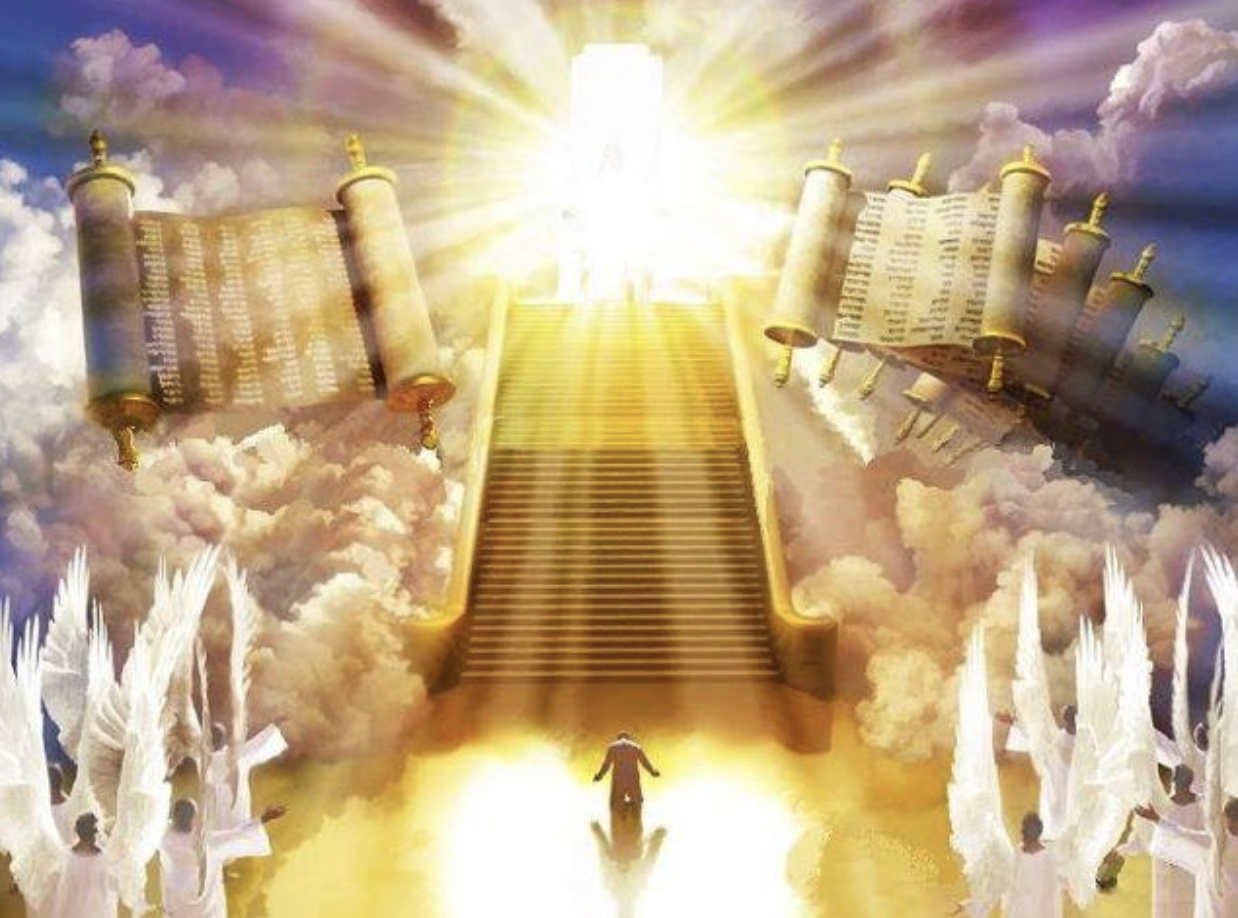 Daniel 7: He came to the Ancient One and was presented before him
Cita Divina: Daniel 7:9-14. Anciano de Días
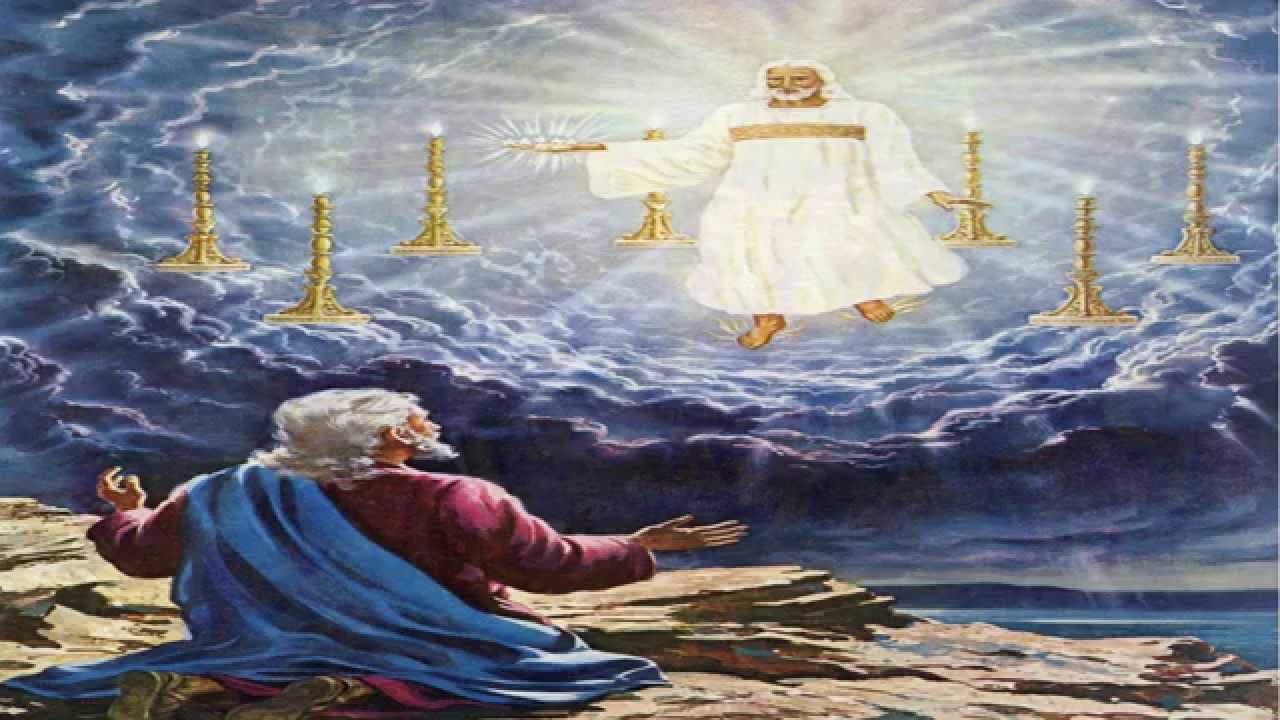 Rev 1: I saw seven candlesticks . . .and one like the Son of Man …
mybiblestoriesblog.blogspot.com
Rev 5: See, the Lion of the Tribe of Judah… then I saw … 
a Lamb standing as if it had been slaughtered
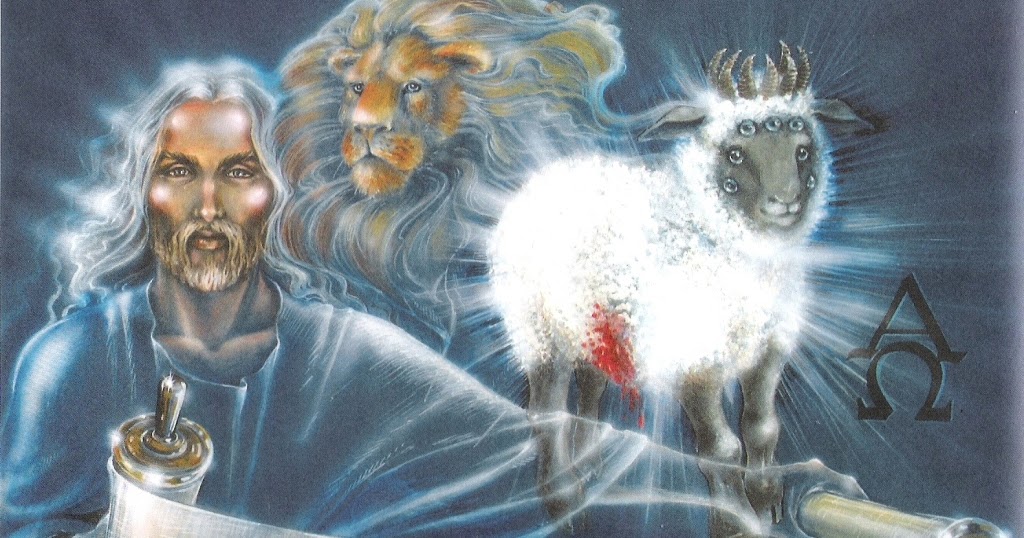 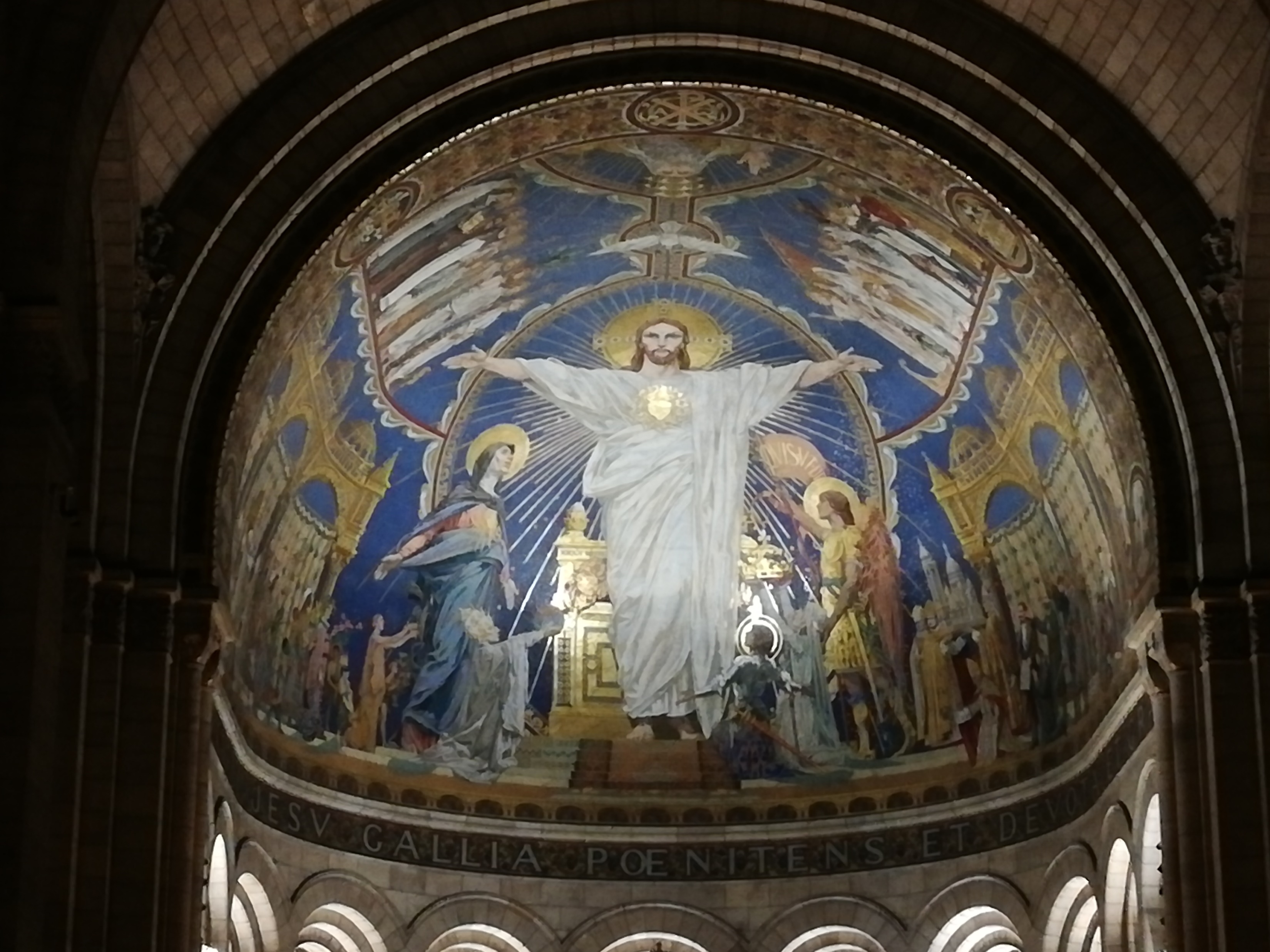 Heb 6, 8: Jesus … having become a High Priest for ever … 
entered into the Holy Place … now to appear 
in the presence of God on our behalf
Christ In Glory - Sacre Coeur de Montmartre